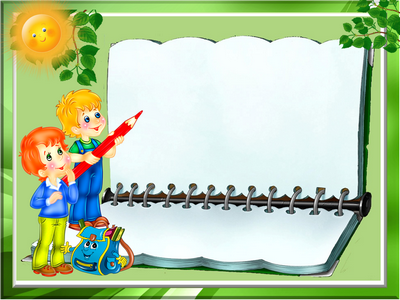 МБОУ «НОШ» с.Хову-Аксы


Эссе учителя
начальных классов
Оюн Вероники Александровны



«Высшая награда – любовь детей!»
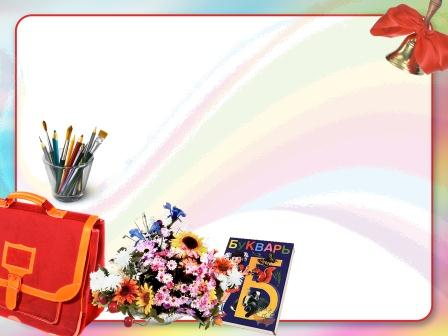 Я, бы хотела начать свои слова с цитаты великого историка, профессора Василия Осиповича Ключевского: «Чтобы быть хорошим преподавателем, нужно любить то, что преподаешь, и любить тех, кого преподаешь». Да, любовь к детям и любовь к своей профессии, это самые главные вещи. Когда-то мы, абитуриенты, выбираем свою профессию, и не думаем, как отразится в нашей жизни наша профессия. Кто-то по наставлению родителей стал учителем, кто-то хотел стать учителем, у кого-то есть кумиры учителя, и выбрали профессию учителя.
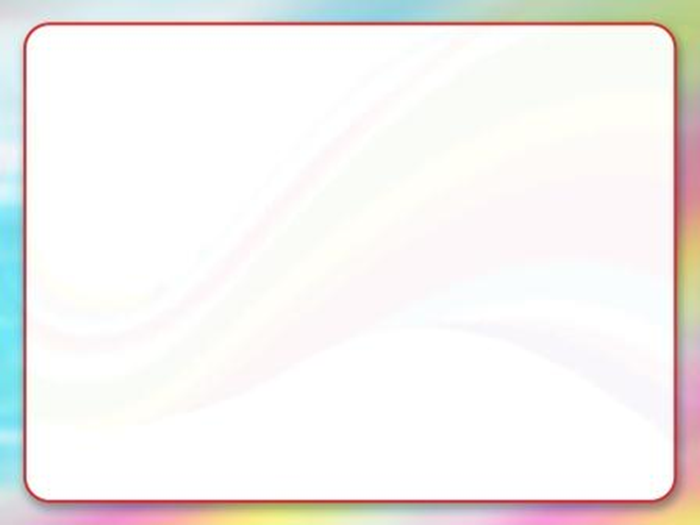 Действительно, работая с детьми нужна любовь и тепло учителя к ученикам.
	С каждым годом работая с учениками, чувствуя их доброту, уважения, не сожалею, что выбрала профессию – учитель.
	Ответ на этот вопрос очень прост: для меня это не просто профессия или работа - это призвание, состояние души, образ жизни. Каждый  дорогу жизни выбирает по-своему…
	Мой выбор профессии был более чем сознательным. Когда спрашивают: «Кем Вы работаете?!», я отвечаю с достоинством: «Учителем». Не потому, что это сейчас совершенно престижная профессия. Просто для меня «учитель», - не профессия, не общественное положение, не хобби, не работа…
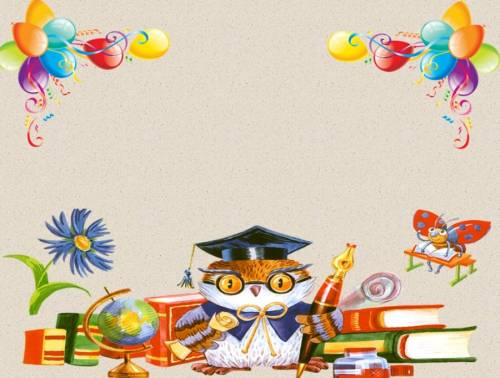 … Для меня «учитель» - это жизнь, моя философия. Я не работаю учителем, я живу учителем, мне нравится быть учителем. И, несмотря на все трудности и попытки отговорить меня от выбора этой  профессии, я работаю, живу этой профессией.
	Сказать, что работа это каждодневный праздник - трудно, все же мы каждый день имеем дело с разными характерами. Бывает и очень трудно. Иногда просто опускаются руки, но стоит ребенку тебе улыбнуться и все, ты понимаешь, что просто не в силах их предать. Не зря же дети, забывшись, называют тебя мамой. Разве это не высший балл доверия?
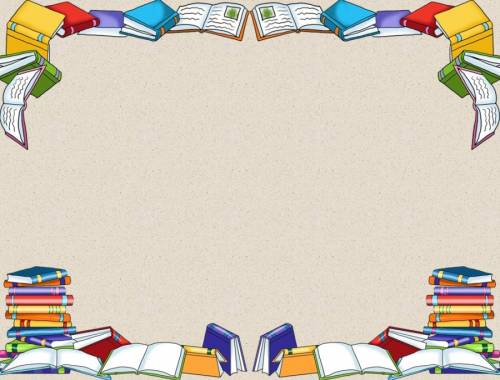 Вот вопрос, а правильно ли я сделала свой выбор? И я могу с уверенностью сказать:
	Я – счастливый человек! Мне позволено судьбой быть рядом с нашим будущим - с нашими детьми! Каждая мать счастлива, когда вновь проживает период детства со своим ребенком. А мне посчастливилось наслаждаться этим возрастом многократно, каждый раз «уча других, учиться самой»! Я могу назвать себя «Мамой» с большой буквы, ведь у меня больше  детей, и все они мои, все любимые мною, каждому из них я отдала частичку своей души, своего сердца!  Думать о детях, заботиться о них, любить их – самое прекрасное чувство, которое дано испытать не каждому. И этим я счастлива!
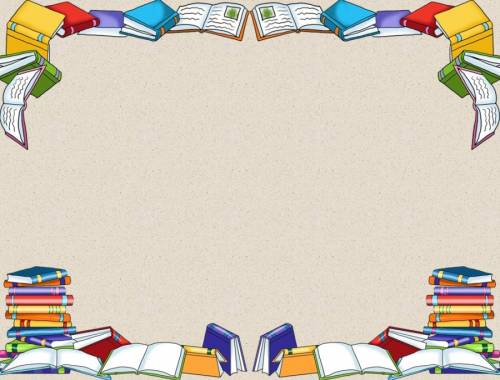 Я – Учитель!!! Я горжусь этим! Много профессий на свете, но эту профессию не выбирают, выбирает ОНА! А что значит для меня быть учителем? Не возможность чему-то учить детей, воспитывая их каждый момент, а каждый день общаться с ними, открывая для себя новое.
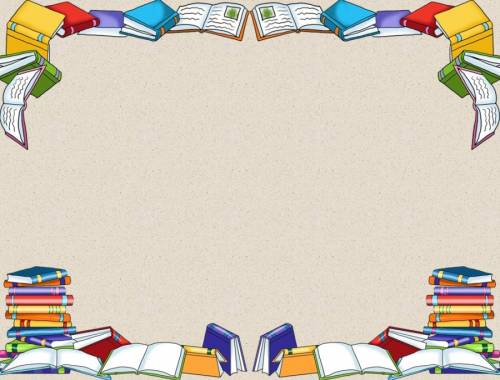 Но важно не столько мнение окружающих, сколько сам процесс ежеминутного взаимодействия с учениками. Хотя всё в жизни взаимосвязано. С радостью ли ребёнок переступает каждый день порог школы, доверяет ли ученик тебе, смотрит ли с уважением, с любовью – вот наивысшая оценка для любого учителя, даже если у него нет наград и медалей.
Высшая награда – любовь детей!
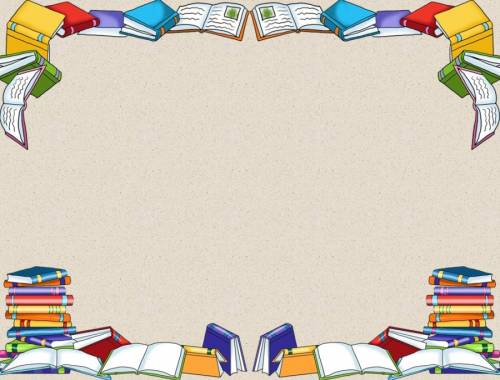 Я еще раз хочу подчеркнуть, что горжусь тем, что мне доверено судьбой, вносить свой вклад в наше будущее!!!
Я могу закончить свое эссе словами:
«Каким быть должен учитель?
 Конечно, добрым должен быть!
Любить детей, любить ученье, свою профессию любить!
Каким быть должен учитель?
 Конечно, щедрым должен быть!
Всего себя без сожаленья он должен детям подарить!